Thứ tư, ngày 17 tháng 3 năm 2021
Địa lí
Khởi động:
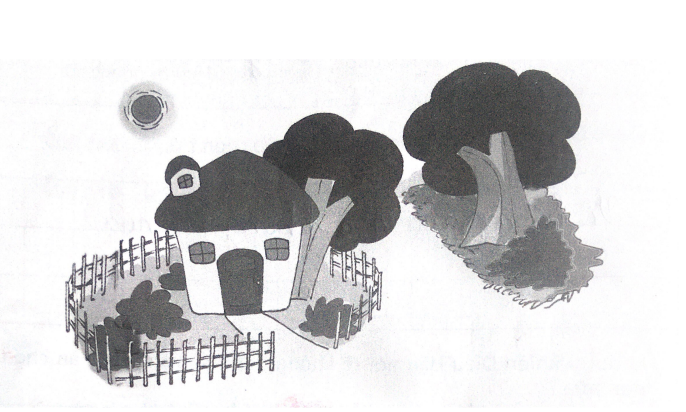 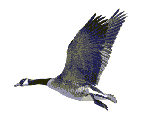 Bạn được chọn !
Ai sẽ được chọn ?
Duy 
Anh
Đình 
Bảo
Thảo 
My
Văn
Lợi
Nhật 
Huy
Tường 
Vy
Đăng 
Bảo
Kim 
Loan
Như
 Quỳnh
Quang 
Vinh
Khánh
 Nguyên
Đăng 
Quốc
Thọ 
Nhân
Đình 
Trãi
Minh
Trọng
Nguyên 
Huy
Phương 
Vy
Hoàng
 Lan
Chí 
Bình
Anh 
Tuấn
Linh
Yến 
Nhi
Thanh
 Tú
Duy 
Huy
Lan
 Nhi
Tuyết 
Tùng